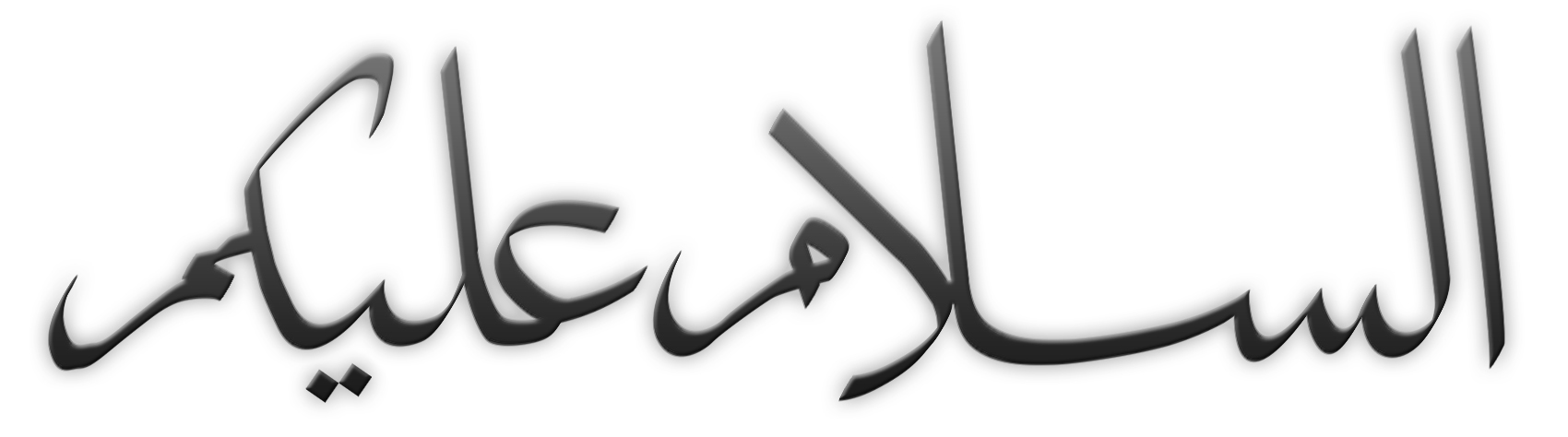 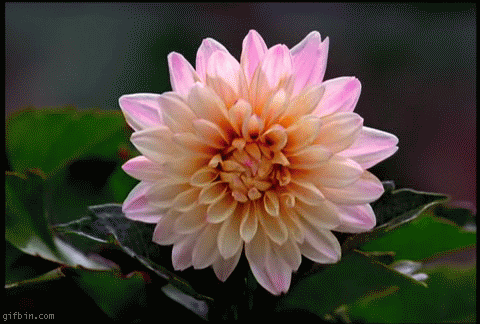 সকল শিক্ষার্থীকে স্বাগতম
1/8/2020
Md.Mahabub Alam,Razzak Howlader Akademy,Madaripur.
1
মোঃমাহাবুব আলম 
 কামিল(হাদীস)বিএ;অর্নাস(আল-হাদীস এণ্ড ইসঃএস্টাঃ) 
এম,এ(আল-হাদীস এণ্ড ইসঃএস্টাঃ)ইবি(কুষ্টিইয়া)
সহকারি শিক্ষক
রাজ্জাক হাওলাদার একাডেমি
মাদারীপুর।
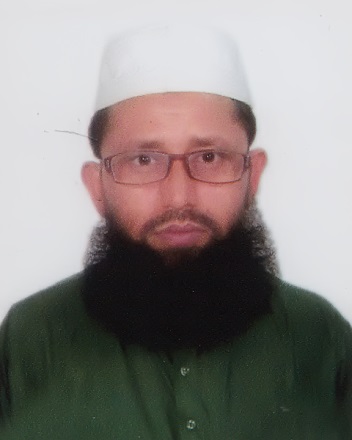 1/8/2020
Md.Mahabub Alam,Razzak Howlader Akademy,Madaripur.
2
শ্রেণীঃ-৯ম ও ১০ম
অধ্যায়ঃ-৫ম
পাঠঃ-১৩
সময়ঃ-৪০মিঃ
পাঠ পরিচিতি
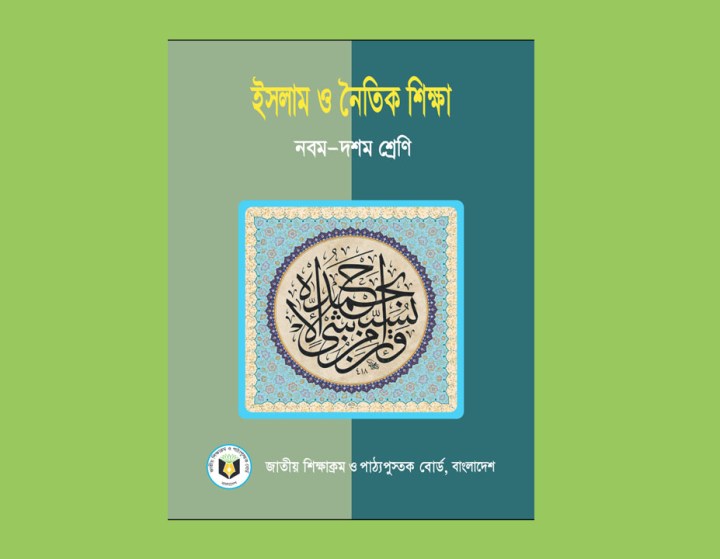 1/8/2020
Md.Mahabub Alam,Razzak Howlader Akademy,Madaripur.
3
# শিক্ষার্থিরা চিকিৎসা বিজ্ঞানে মুসলমানদের অবদান বর্ণনা করতে পারবে।      
# বিখ্যাত চিকিৎসা বিজ্ঞানি ইবনে সিনা (রঃ)এর জন্মস্থান,জন্ম-মৃত্যুর তারিখ লিখতে ও বলতে পারবে।
# বহুধা জ্ঞানের অধিকারী চিকিৎসা বিজ্ঞানি আল-বিরুনি(রঃ)সম্পর্কে বর্ণনা করতে পারবে।
শিক্ষন ফল
1/8/2020
Md.Mahabub Alam,Razzak Howlader Akademy,Madaripur.
4
ইবনে সিনা
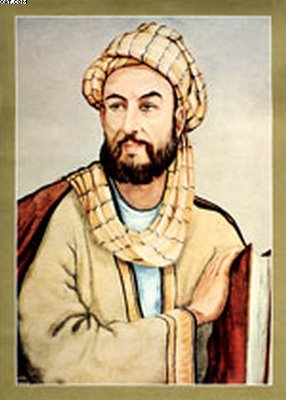 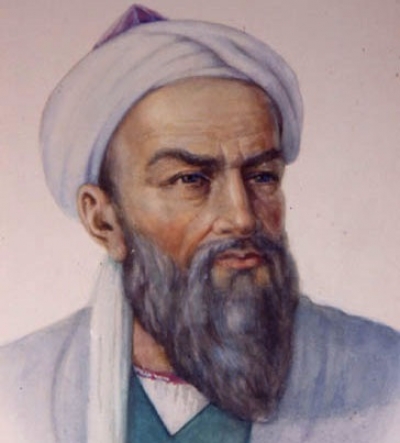 আল-বিরুনি
বলত ছবি দুটি কাদের ?
1/8/2020
Md.Mahabub Alam,Razzak Howlader Akademy,Madaripur.
5
চিকিৎসার প্রয়জনে এনাটমি আবিস্কার
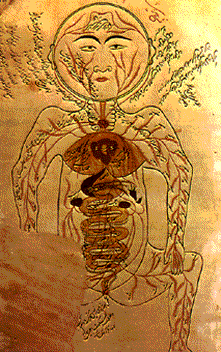 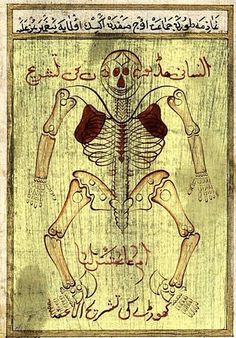 ১ম আবিস্কৃত মানব কঙ্কাল
১ম আবিস্কৃত মানব পরিপাক তন্ত্র ও শিরা-উপশিরা
চিকিৎসা শাস্রে মুসলমানদের অবদান
1/8/2020
Md.Mahabub Alam,Razzak Howlader Akademy,Madaripur.
6
চিকিৎসা শাস্রে মুসলমান
 অবদান
1/8/2020
Md.Mahabub Alam,Razzak Howlader Akademy,Madaripur.
7
ইবনে সিনা
৯৮০খ্রীঃ
৩৭১ হিজরী
জন্ম
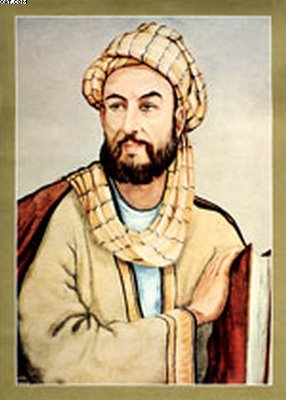 ইউরোপিওদের কাছে তিনি আভিসিনা নামে পরিচিত
‘আল-কানুন ফিত-তিব’এ গ্রহ্নকে চিকিৎসা শাষ্রের বাইবেল বলে
চিকিৎসক, গনিতিক, ফকিহ,
জ্যোতির্বিদ।
হাফেজে,কুরয়ান,দারর্শনিক
তার রচিত অনেক গ্রহ্নের মধ্যে একটি
বহুধা প্রতিভার অধীকারী তন্ধে মধ্যঃ-
৪২৮ হিজরী
১০৩৭খ্রীঃ
মৃত্যু
1/8/2020
Md.Mahabub Alam,Razzak Howlader Akademy,Madaripur.
8
একক কাজ
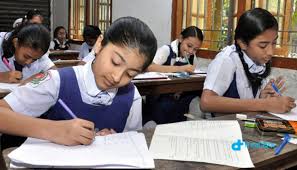 ইবনে সিনা ও আল বিরুনির 
জন্ম-মৃত্যুর সন,তারিখ লিখ।
1/8/2020
Md.Mahabub Alam,Razzak Howlader Akademy,Madaripur.
9
আল-বিরুনি
দার্শনিক,গনিত,জ্যোতিষশাষ্র,পদার্ধ,রসায়ন ও প্রাকৃতিক বিজ্ঞানি ছিলেন।
একাধারে পন্ডিত,মহাজ্ঞানি,গবেষক
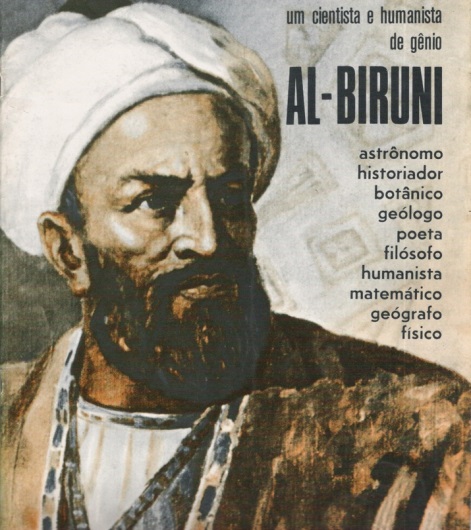 ১০৪৮খ্রিঃ
৯৭৩খ্রিঃ
জন্ম
মৃত্যু
তিনিই ১ম প্রমান করেন পৃথিবী গোলাকার
পৃথিবীর গোলাকার মানচিএ তারই রচিত
আল-আছারুল বাকিয়্যাহ-আনিল কুরুনিল খালিয়্যাহ
তার লিখিত অনেক গ্রন্থের মধ্যে
ভূগলের অক্ষরেখার পরিমাপ নির্ণয় করেন
ভূগলবি,ঐতিহাসিক,পঞ্জিকাবিদ,চিকিৎসাবিজ্ঞানী,ভাষাতত্ত্ববিদ ও ধর্মতত্ত্ববিদ ছিলেন।
1/8/2020
Md.Mahabub Alam,Razzak Howlader Akademy,Madaripur.
10
দলিয় কাজ
ইবনে সিনা শুধু একজন চিকিৎসা বিজ্ঞানিই নয় বরং তিনি আধুনিক বিজ্ঞানের জনক
তোমার একথার স্বপক্ষে যুক্তি দাও।
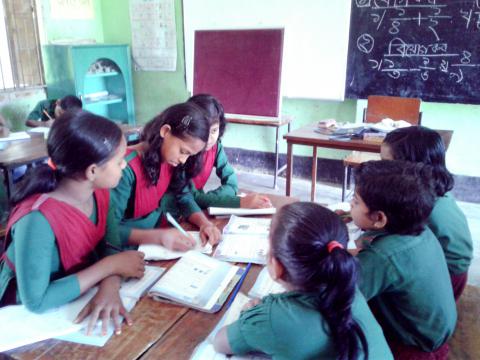 বেলি ফুল
বহুমাত্রিক জ্ঞানের অধীকারি আল-বিরুনির আবিষ্কারের বর্ণনা সংক্ষেপে লিখ।
জবা ফুল
1/8/2020
Md.Mahabub Alam,Razzak Howlader Akademy,Madaripur.
11
বাড়ির কাজ


# বর্তমান আধুনিক পৃথিবী অনেকাংশেই মুসলিম বিজ্ঞানি ইবনে সিনা ও আল-বিরুনির নিকট ঋনি
এ কথার যোক্তিকতা প্রমান কর।
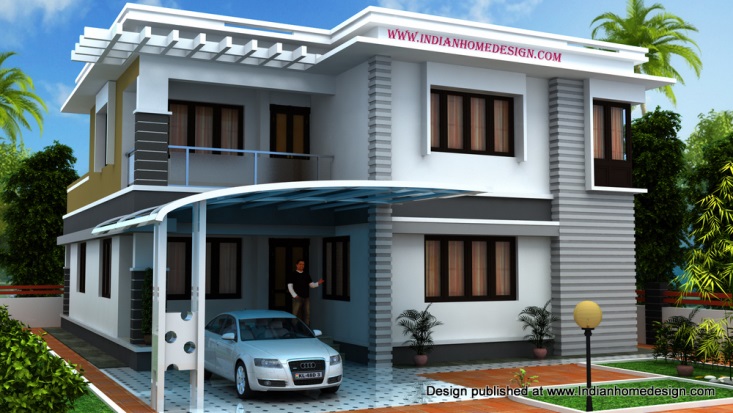 Bangladesh
1/8/2020
Md.Mahabub Alam,Razzak Howlader Akademy,Madaripur.
12
ধন্যবাদ
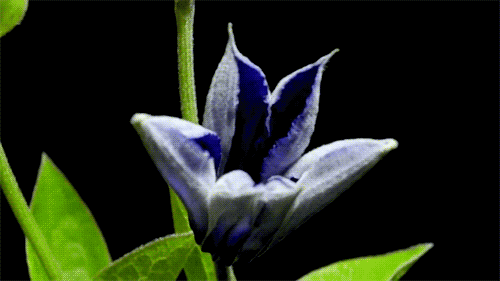 1/8/2020
Md.Mahabub Alam,Razzak Howlader Akademy,Madaripur.
13